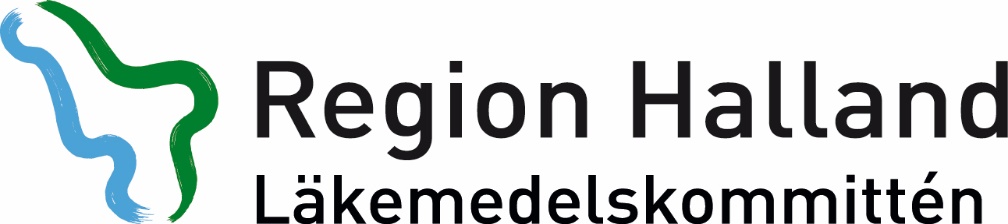 DIABETESFOTSÅR
Ann Åkesson
Öl Infektionskliniken
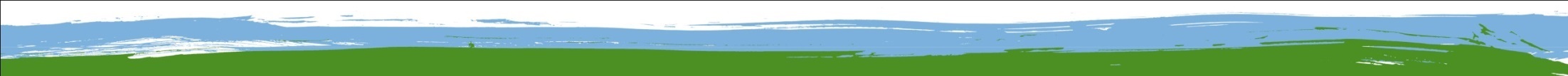 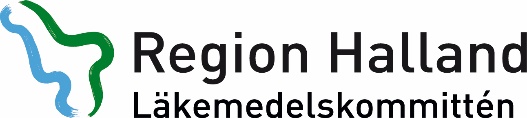 Diabetesfotsår
Ett allvarligt hot mot såväl patientens som fotens överlevnad
Prevalens 4-10 % av diabetiker
Vanligaste diabeteskomplikationen som leder till sjukhusvård
40-60% av alla icke traumatiska amputationer på nedre extremiteterna
800 förstagångsamputationer ovan fotled/år i Sverige på diabetespatienter > 40år 
>80 % av amputationer föregås av ett fotsår
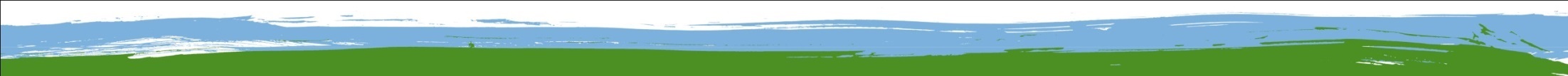 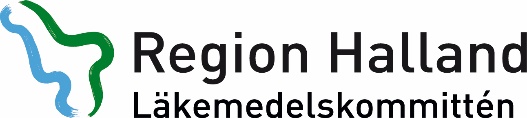 Fotkomplikationer vid diabetes
Sår
Infektioner
Destruktion av djupa vävnadsstrukturer
Deformiteter
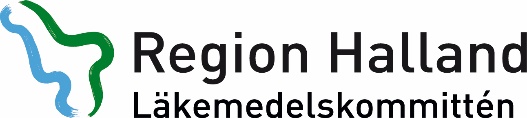 Patogenes
Försämrad cirkulation – makro- och mikroangiopati
Neuropati - sensorisk, motorisk, autonom
Ödem
Försämrat infektionsförsvar  
Våld mot foten - utlösande faktor i 4 av 5 fall
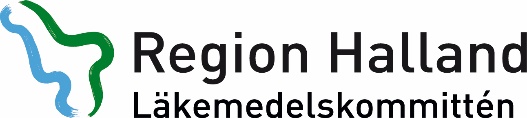 Profylax
God metabol kontroll
Rökstopp
Fotvård-
egenkontroll, utbildning
fotvårdsterapi
bra skor
Läkarkontroll minst 1 gång/år
inspektion
undersökning avseende neuropati
undersökning avseende perifer kärlsjd
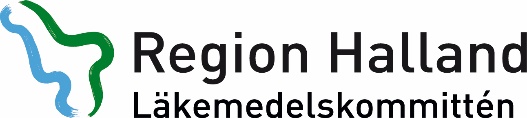 God profylax och multidisciplinärt omhändertagande vid sår halvering av antalet amputationer ovan fotnivå
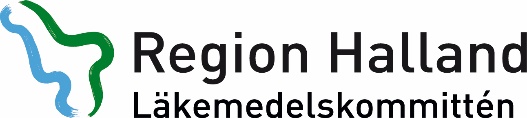 Amputationer Halland
2008-2011 > 40år ovan fotled:
    325/100 000 diabetiker - riket 263/100 000 
    (senast siffran 352/100 000 i Halland)

2006-2008 > 60år:
    315/100 000 diabetiker -  riket 378/100 000
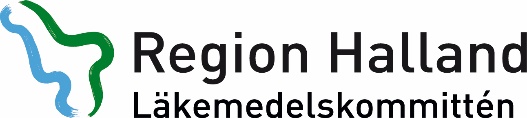 Amputationer
Orsaker - ischemi och/eller infektion
Amputation ska vanligen inte göras utan att möjligheterna till kärlrekonstruktion och andra behandlingsmöjligheter uttömts
Utredning/behandling av arteriell insuff innan nödvändig amputation görs 
Så begränsad amputation som möjligt
Torra perifera gangrän - avvakta spontanamputation
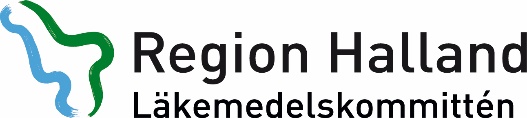 Utredning/behandling vid fotsår
Förbättra cirkulationen
Tryckavlastning
Rökstopp
Intensifierad metabol kontroll
Behandla ev infektion
Såromläggning
God nutrition
Ödembehandling
Smärtbehandling
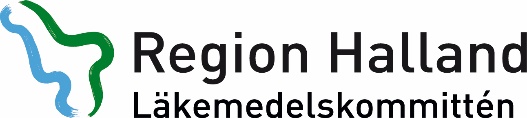 Tryckavlastning – profylax mot sår
Bra skor – även inneskor
Ortopediska specialskor främst vid deformationer
Strumpor utan (hårda) sömmar
Hälskydd, bra madrass vid långvarigt sängläge tex sjukhusvård
Behandla förhårdnader – fila, skära bort (med försiktighet)
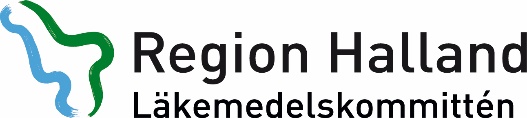 Tryckavlastning - behandling
Behandlingssko, ortopediska skor – remiss till ortopedtekniska
Hälskydd, ”kärlstövel”..
Gips 
Korrigerande kirurgi
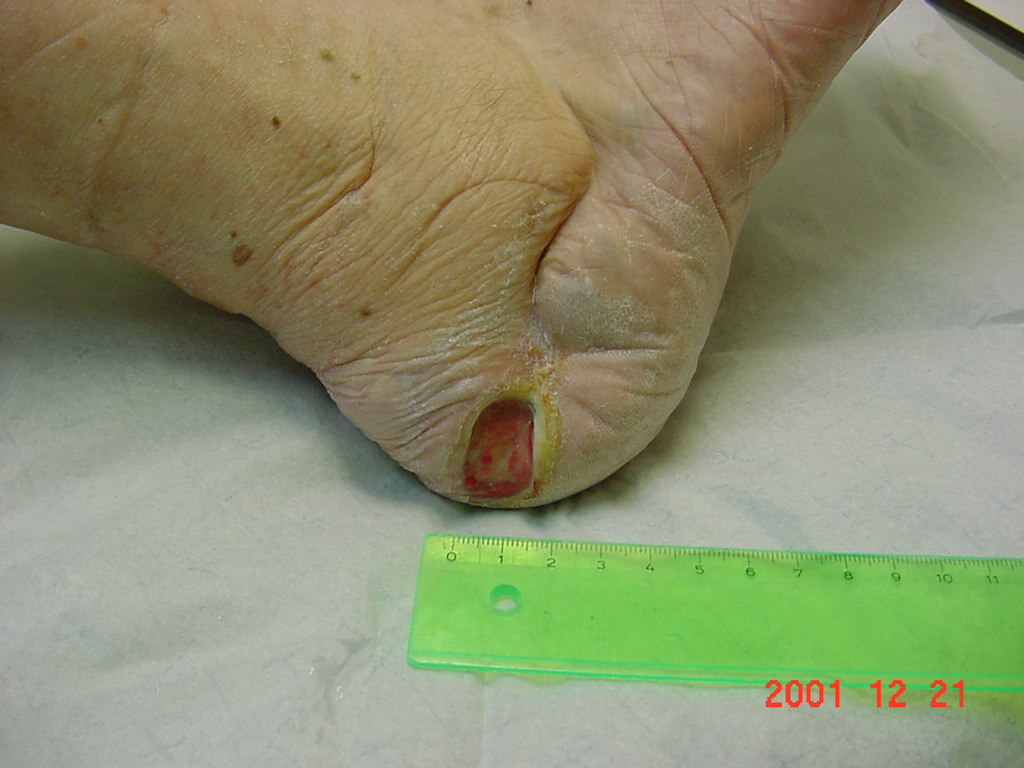 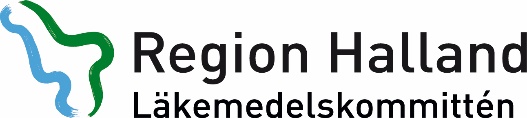 Indikation antibiotikabehandling vid diabetesfotsår
Cellulit i mjukdelarna
Kraftigt smetiga, fuktiga illaluktande sår
Feber >38 orsakat av såret
Septisk, toxisk påverkan - sjukhusfall
Djup infektion, plantarabscess - sjukhusfall
Kronisk infektion, osteit
Viktig, dock ovanlig, diff diagnos: Charcotfot
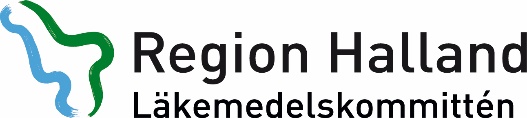 Antibiotikabehandling
Enbart fynd av bakterier utan infektionstecken är inte indikation för antibiotika
Antibiotika kan inte ensamt slå ut infektion i fotens djupa loger
Lokal antibiotikabehandling ska inte ges – dålig effekt och risk för resistensutveckling
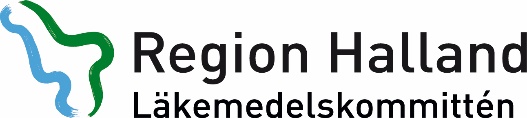 Sårodling vid diabetesfotsår
Tas alltid innan antibiotika ges på djupet eller i sårkanter efter noggrann sårrengöring
Relativt dålig korrelation odlingsfynd-signifikant patogen
Bakterier olika signifikans vid klinisk infektion i fotsår
Betahemolytiska streptokocker   alltid patogen
Stafylococcus aureus                     vanlig patogen
Gramneg tarmbakt, anaerober    ibland patogen vid djupa infektioner
Enterokocker, pseudomonas         sällan patogen
KNS, Corynebact                             aldrig/sällan patogena
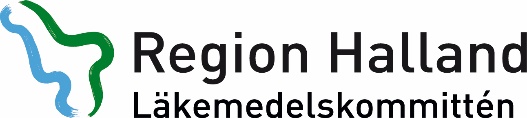 Antibiotikabehandling
Ytliga infektioner-Heracillin 1gx3 (Dalacin 300mgx3) 1v-(10 dagar) 
Osteit perifert tår, häl - Heracillin 1,5gx3 (Dalacin 300mgx3) - långtidsbehandling 2-(6) mån 
Djupa infektioner i foten-sjukhusfall, bredspektrumantibioka
Överväg annat ab-val efter odlingsfynd och utebliven effekt samt vid svårare speciellt djup infektion. Undvik kinoloner/ciprofloxacin
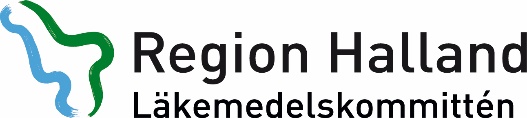 Diagnostik osteit
Klinisk diagnos - synligt eller palp ben=osteit
Slätrtg, CT, MR
SR, CRP, LPK- viss vägledning
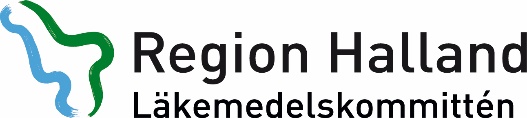 Omläggningar diabetesfotsår
Generellt tätare omläggning speciellt vid infektion
Försiktighet med hydrokolloida plattor
Vaccumassisterad sårläkning (VAC-pump, Pico) – ny effektiv behandling
Omläggningsval i övrigt? – se terapirekommendationer
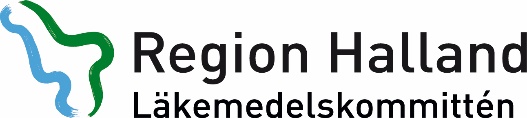 ”Sekundär”profylax
Stor recidivrisk!
Patientinformation
Regelbunden medicinsk fotvård
God metabol kontroll
Rökstopp
Bra skor inne/ute - recidivrisk halveras
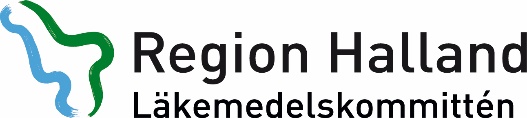 Samhällsekonomi
9 000-24 000 diabetesfotsår/år   -   kostnad 1-2 miljarder kr

Samhällskostnad fotsår till läkning =
    51 000 kr

Samhällskostnad underbensamputation = 
    344 000 kr
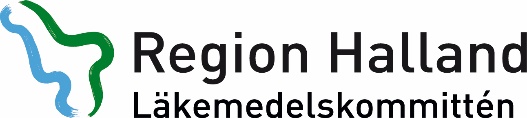 Mer information
Terapirekommendationer Halland
Kapitlet diabetesfotsår
Patientinformation LKs hemsida
		
Nationella riktlinjer för diabetessjukvård - SoS